Graphical User Interface 4
Learning objectives
Create a quiz using the widgets we that have so far been introduced:
App
Picture
Text
PushButton
TextBox
ButtonGroup
Combo
GUIzero widgets 1
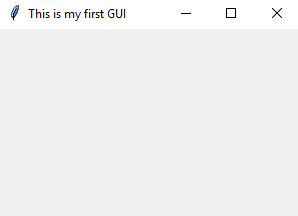 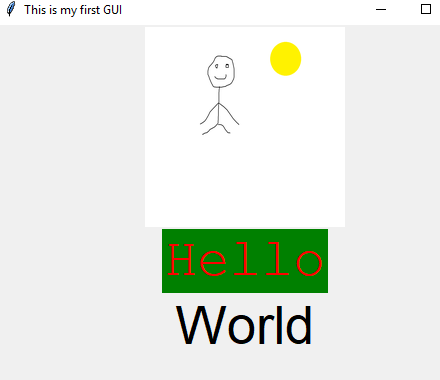 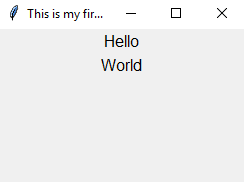 GUIzero widgets 2
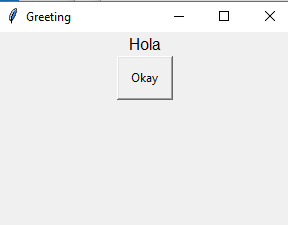 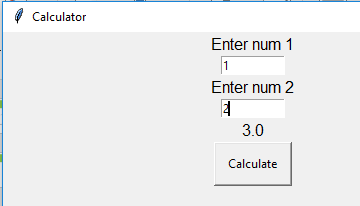 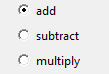 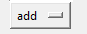 Additional GUIzero widgets
from guizero import *
import random

def question():
    num1=random.randint(1,10)
    num2=random.randint(1,10)
    q.value="What is " + str(num1) + "+" + str(num2) + "?"
    global correct_answer
    correct_answer=num1+num2

def check():
    if int(answer.value)==correct_answer:
        c.value="correct"
        score=int(s.value)+1
        s.value=str(score)
    else:
        c.value="Incorrect"
    question()

app = App(title="Quiz")
q=Text(app)

answer=TextBox(app)
btn = PushButton(app, text='Check answer', command=check)
c=Text(app)
c1=Text(app,"Score: ")
s=Text(app,"0")
question()
app.display()
In pairs predict what the following code does
Run and Investigate:
Download the code from gui-quiz.py
Run the code: Does it do what you expected it to do?
For each line add a comment to the code
Identify the widgets
Explain what each of widgets do
What do the two procedures do?
Overall explain what the code is doing
Modify the code
Modify the code so that it can select a number between 1 and 100.
Change the colour of the label Text widget font to green, the size to 16 and font to “Courier New”. (look at your code from the previous lesson to help you)
Add a picture (again look at code from previous lesson to help)
Add a new Text widget at the top of the window that says “Maths quiz”. Choose your own colour for the text, font size and font.
Modify the operator so the program ramdomly asks not just addition questions, but subtraction and multiplication.
Modify the program so that an additional window comes up (you can checkout https://lawsie.github.io/guizero to help you with this)
Modify the program so that it uses a grid layout
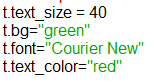 Extension: Use multiple windows
from guizero import *

def open_window():
    window.show()
    
def close_window():
    window.hide()
    
app = App(title="My application")
window = Window(app, title = "Window 2")
window.hide()

PushButton(app, text="open window 2", command=open_window)
PushButton(window, text="close window", command=close_window)

app.display()
This code can be downloaded from gui-multiple-window.py
Use grid layout
Instead of the widgets being displayed in the sequence in which they appear in the code, we can place the widgets where we would like within the window.
from guizero import *

def square():
    x2.value = int(x.value) * int(x.value)
  
app = App(title="Square a number", layout="grid")
message1 = Text(app, text="Enter a number", grid=[0,0])
x = TextBox(app, grid=[1,0])
x2 = Text(app, grid=[0,1])
btn = PushButton(app, text='Calculate', command=square, grid=[1,1])
app.display()
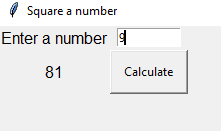 This code can be downloaded from gui-layout.py
Make
Write your own program that create a flags quiz.  The program randomly selects a picture of a flag display it and the player needs to guess which is the correct country.  Use only 3 flags to start with.

Have it so that you can have an additional window.